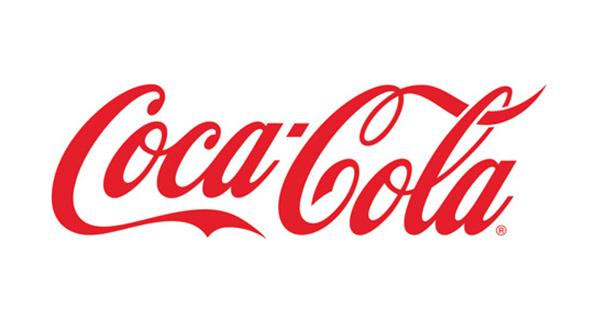 Coca-Cola Light Up Interactive Packaging
Dr. James Kenney, Georgia Tech
Dr. Jasmeet Kaur, Coca-Cola Company



Alex Plager - japlager@gmail.com
Fan Chen - fchen63@gatech.edu
Hamim Nigena - hamimnigena@gatech.edu
Mitcham Tuell - mitchamtuell@gatech.edu
Varun Malhotra - varun.doon@gmail.com
[Speaker Notes: Mitch]
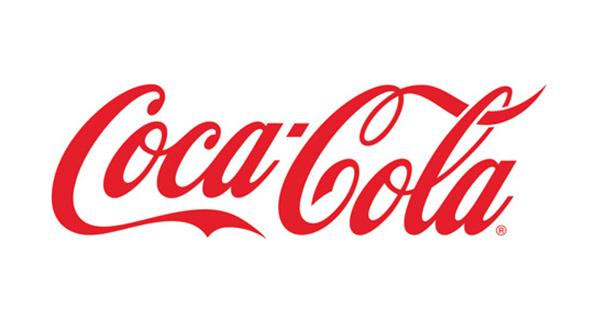 Background
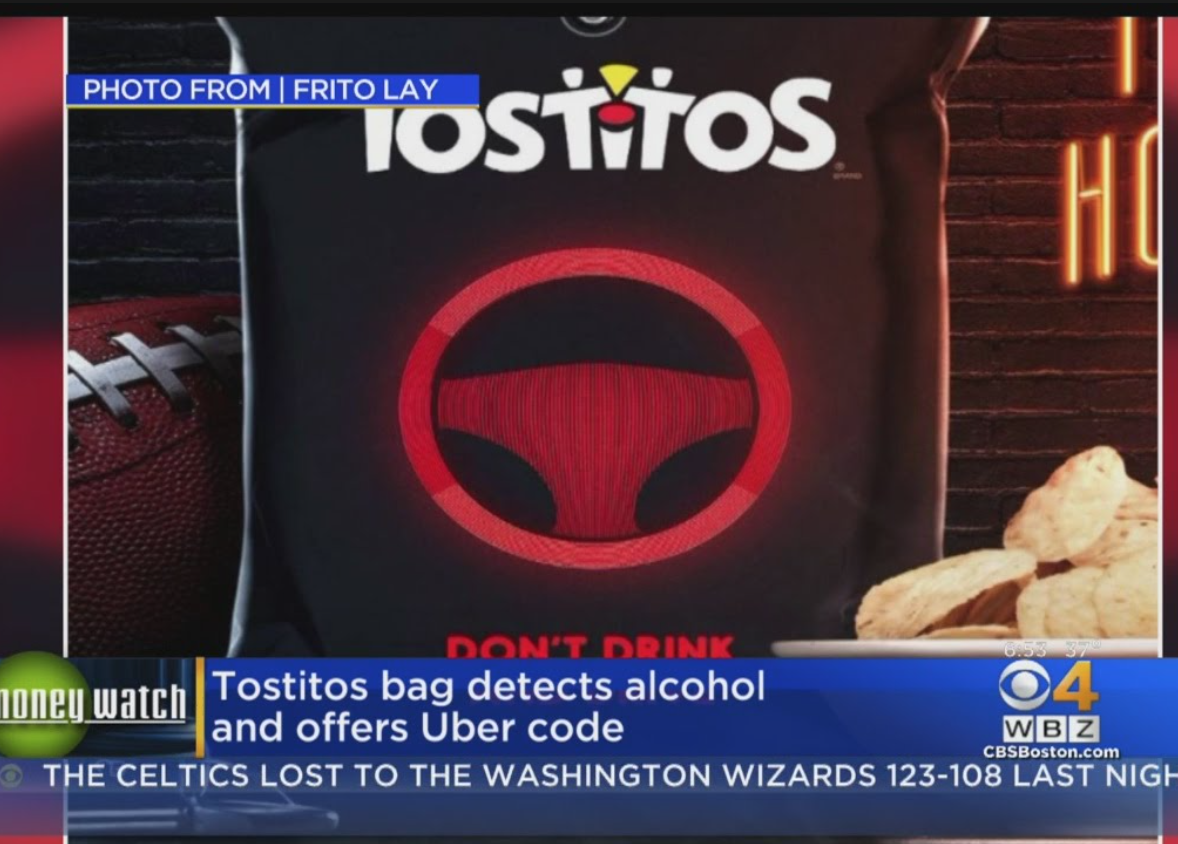 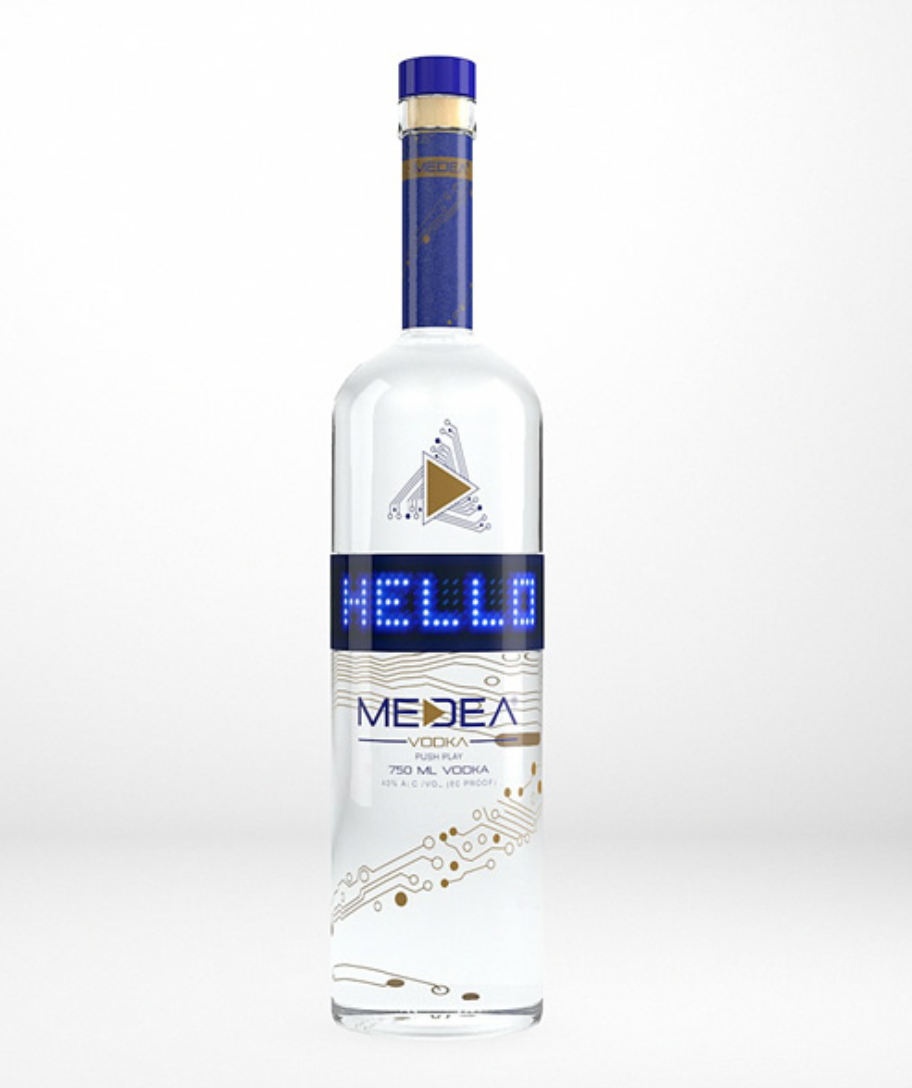 $$$                                                           NFC
[Speaker Notes: Alex]
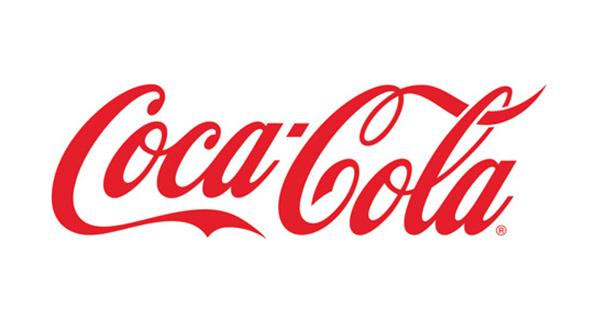 Introduction
A package for Coca-Cola beverages that interacts with users by lighting up in different patterns when activated

Total prototyping cost: $795

Approximate production cost @10000:  $9.192/unit
[Speaker Notes: We are, as you know, developing an interactive package for Coke that lights up when activated by the user. The team is requesting $56.78 to develop a number of prototypes of said package. Hamim will have more information on this cost breakdown in later slides. (Alex)]
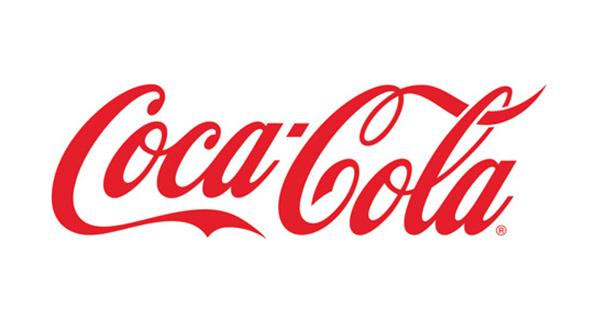 Motivation
New concept

Customer connection

Brand image
[Speaker Notes: Alex]
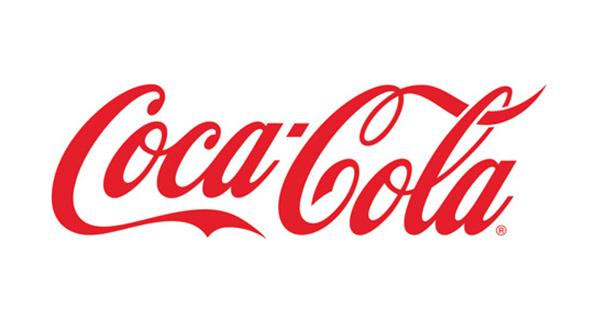 Designs Explored
Using an FSR to light LEDs
FSRs are expensive ($5 - $7)

Using NFC as a switch
Too simple for Senior Design

Using NFC to send data (with a microcontroller)
Adds  complexity, more interactive
[Speaker Notes: Micth]
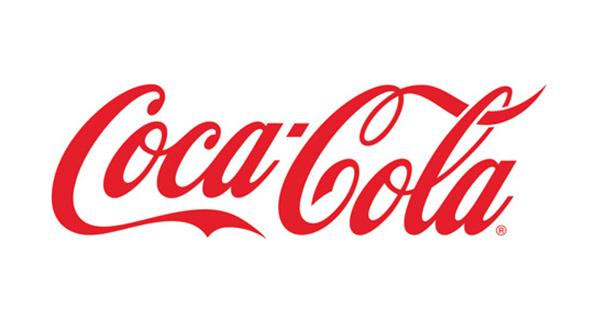 Approach Overview
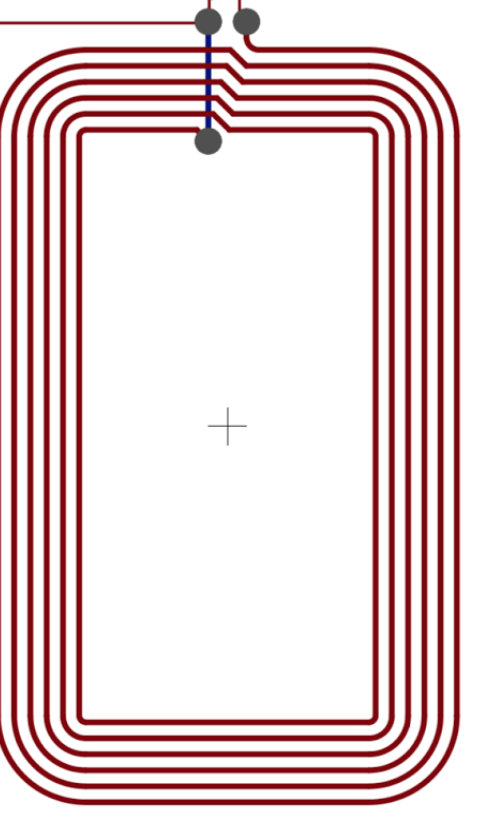 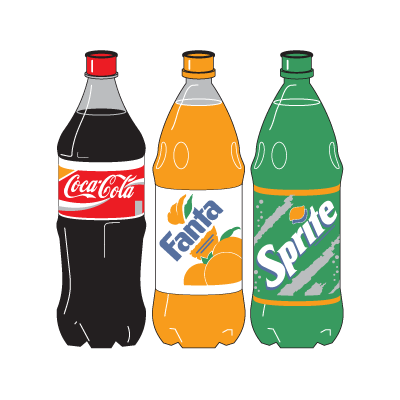 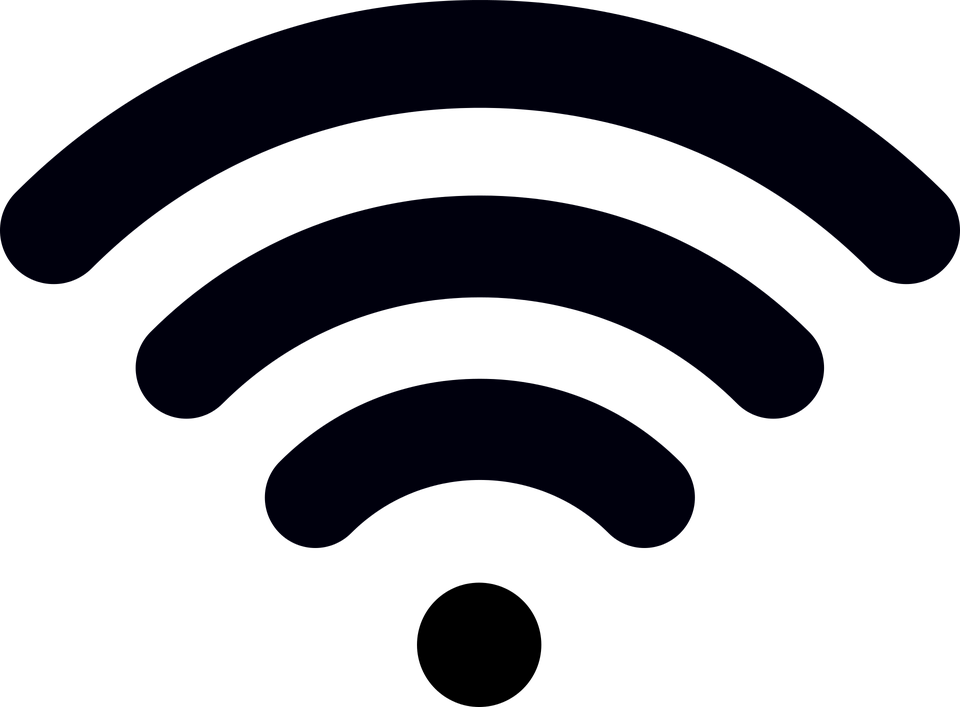 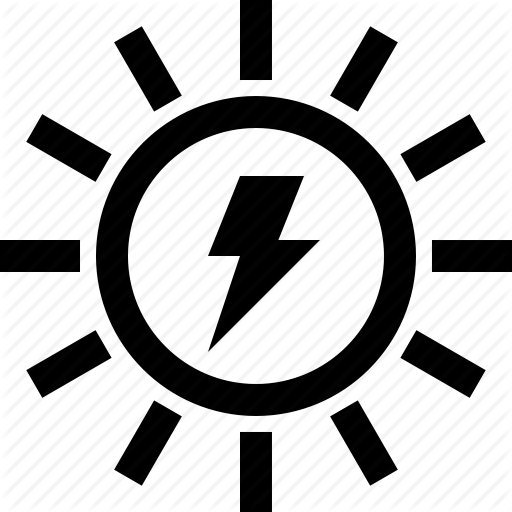 NFC Enabled Phone
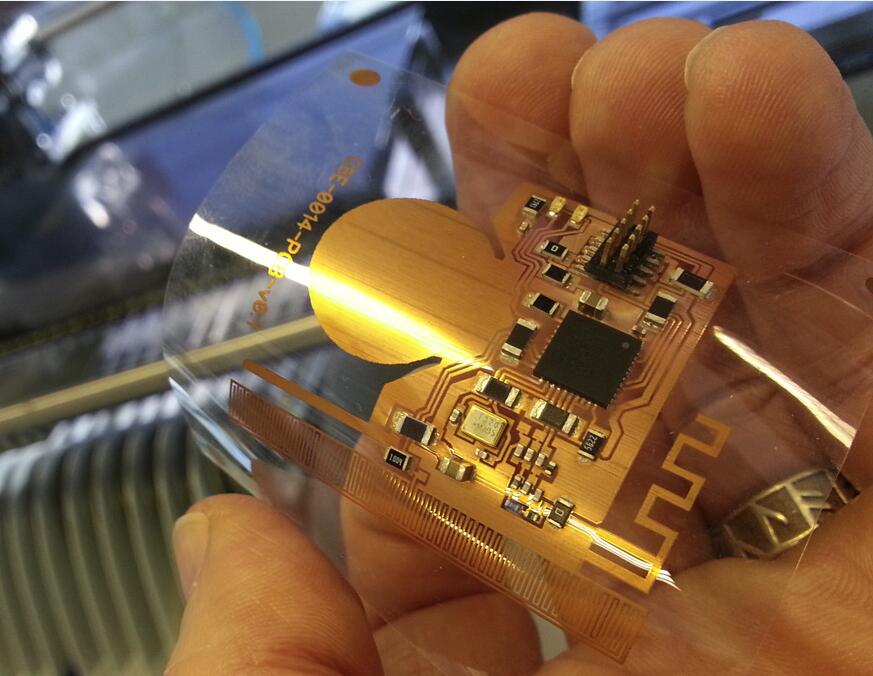 [Speaker Notes: Mitch]
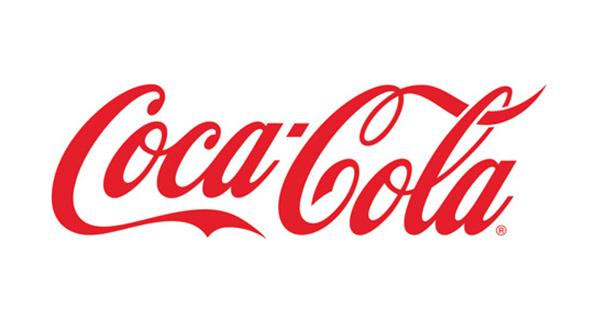 [Speaker Notes: Mitch]
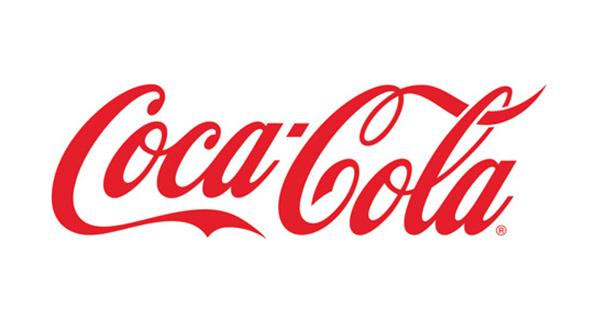 Design Overview
Power
NFC Antenna and IC
Microcontroller
Lighting (LEDs)
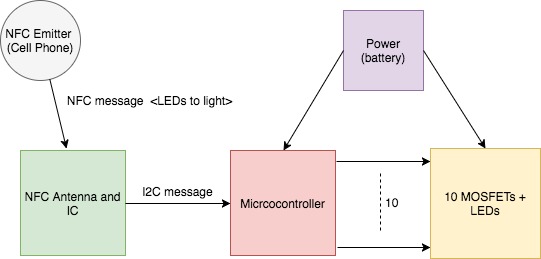 [Speaker Notes: Mitch]
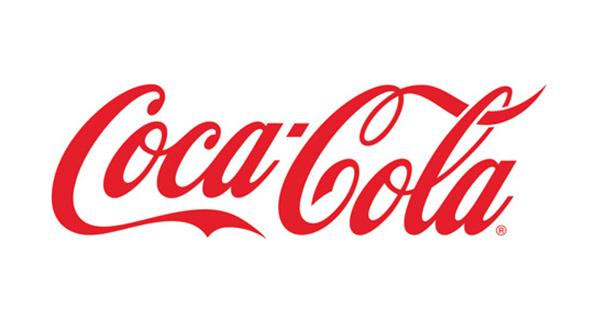 NFC Antenna and IC
NXPs NTAG
RF to I2C
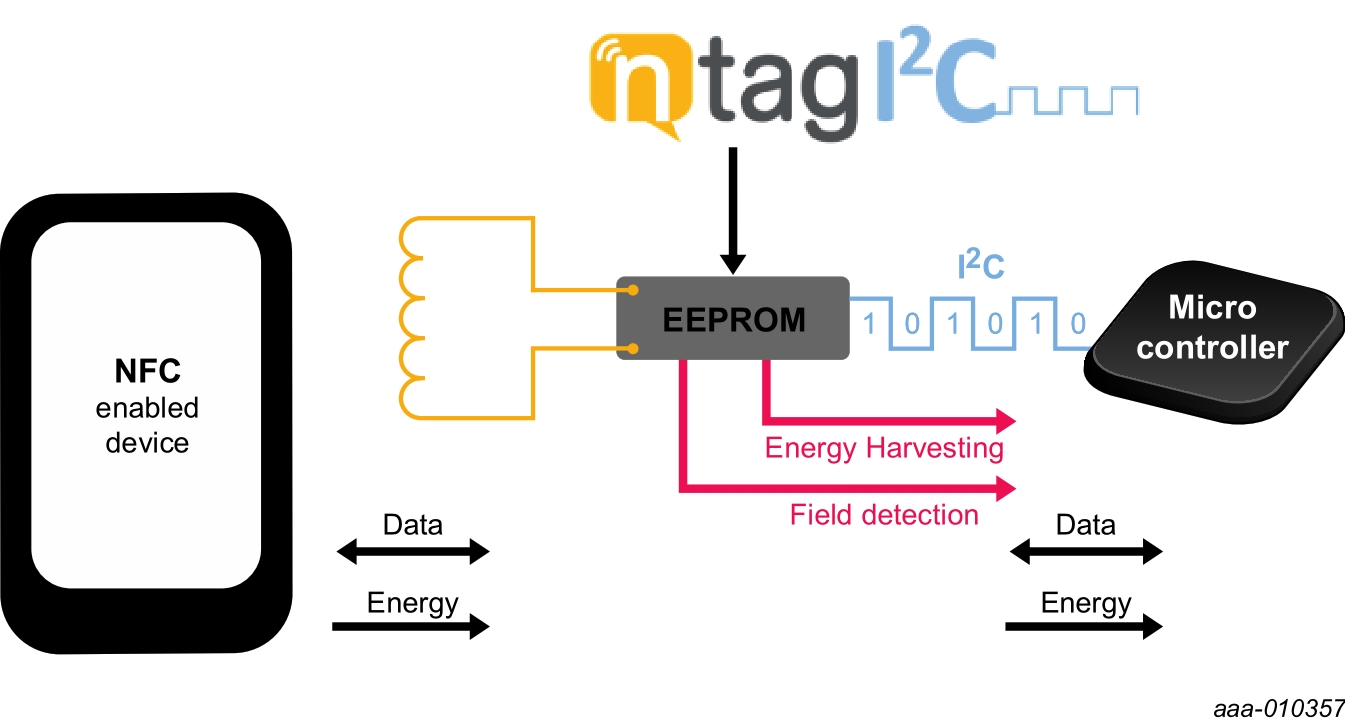 [Speaker Notes: Varun]
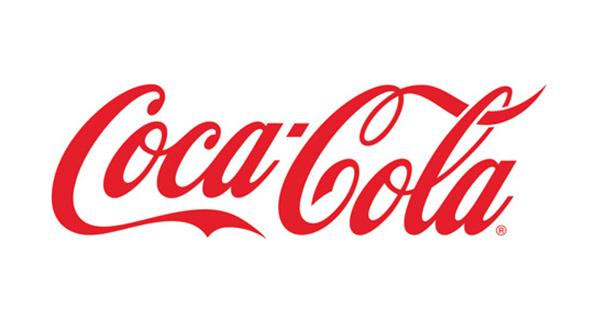 Power
Flexible Lithium Ion Battery
[Speaker Notes: Fan]
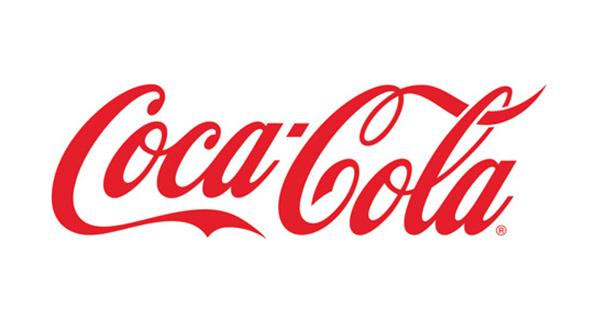 Microcontroller
LPC812
ARM Cortex-M0+ processor
I2C Capabilities
PMU
[Speaker Notes: Varun]
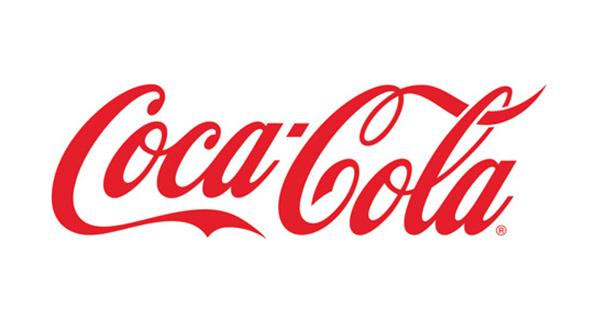 Lighting (LEDs)
9 red LEDs
3x3 array
Voltage drop of 1.9V
Max Current draw 20mA
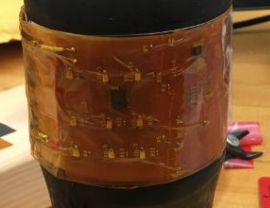 [Speaker Notes: Hamim]
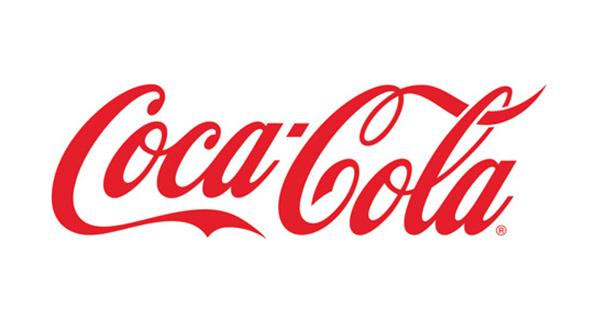 Firmware Design
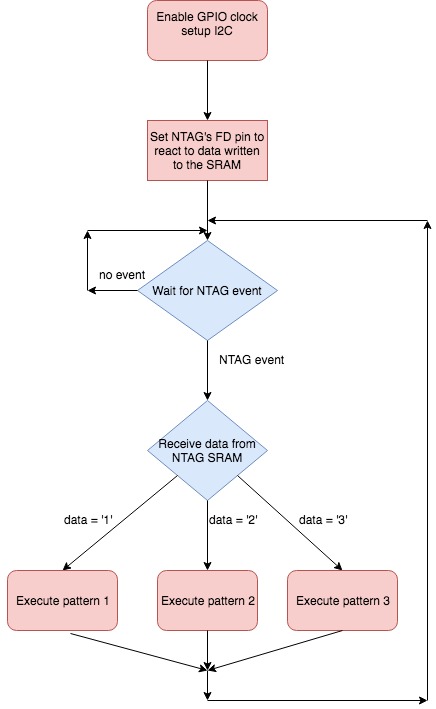 [Speaker Notes: Varun]
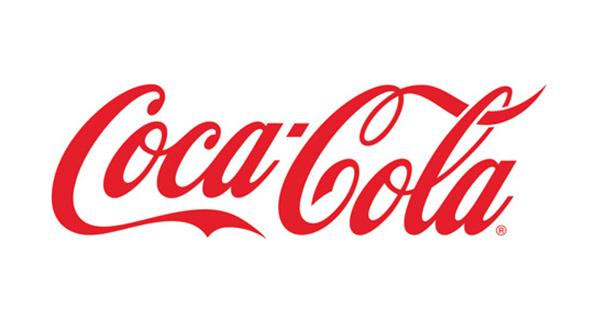 Firmware Design
Firmware written in C
lpcxpresso IDE
LPC-Link2 used for flashing
[Speaker Notes: Varun]
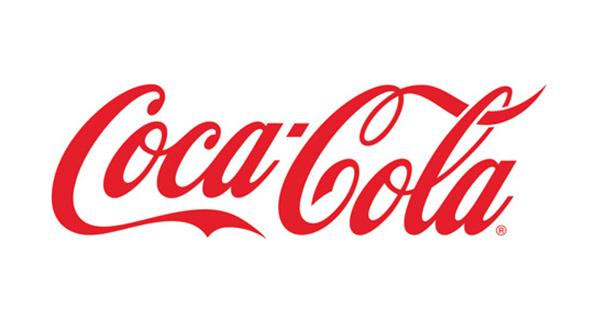 Hardware Design
Schematic and layout done in eagle
2-sided board
Antenna design from NXP demo board
[Speaker Notes: Fan]
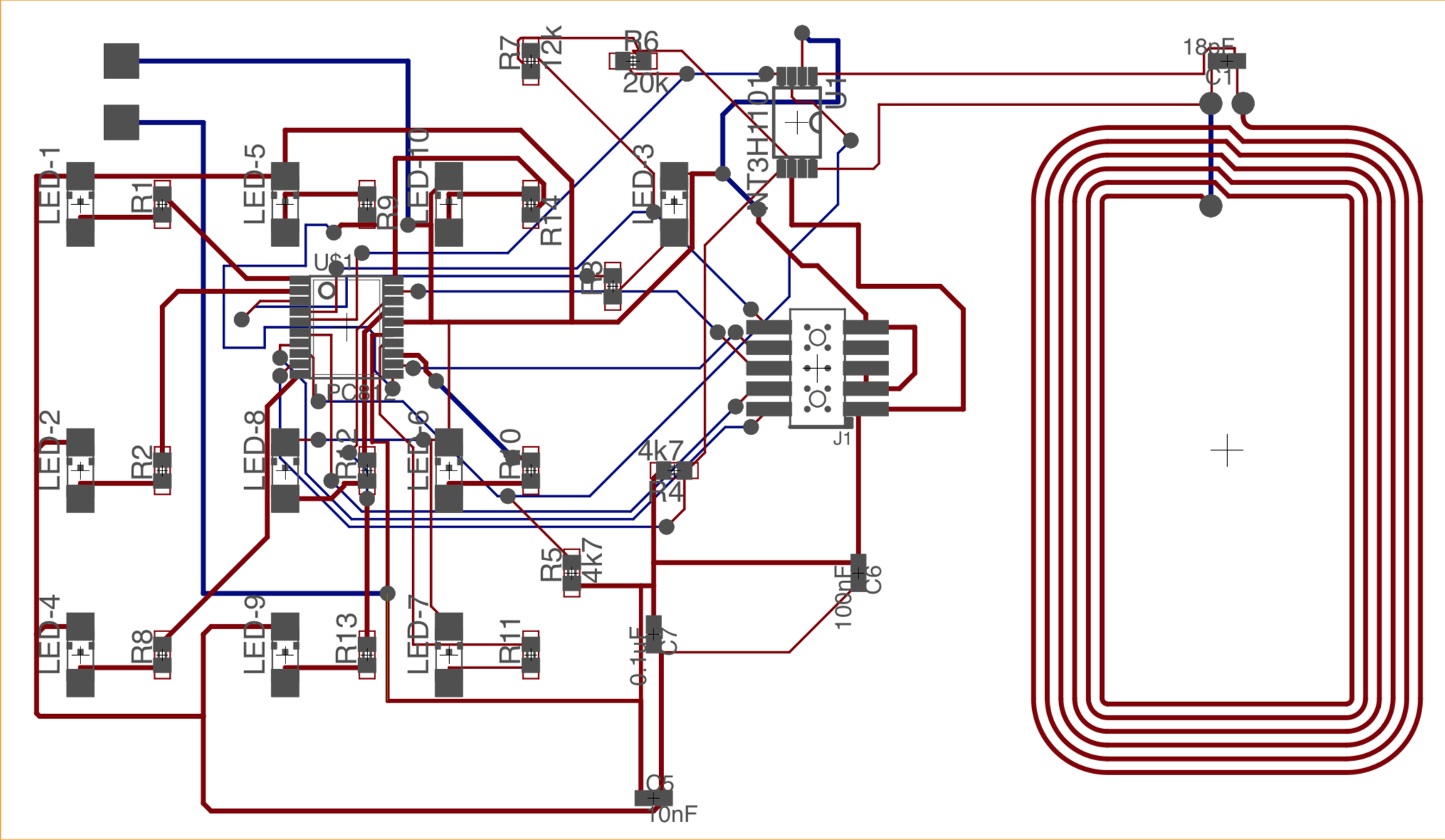 [Speaker Notes: Fan]
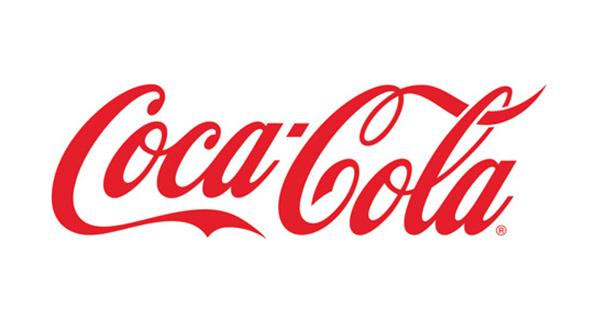 Development stages
Outside Vendor for full-flex board
FR4 Bendable board
Rigid board testing
Milled in a lab on campus
FR4 too thin, the machine can’t remove copper completely
$17 for 3 rigid board
Proof of concept
$250 for prototyping 7 boards
Fully flexible, high quality
1
2
3
[Speaker Notes: Mitch]
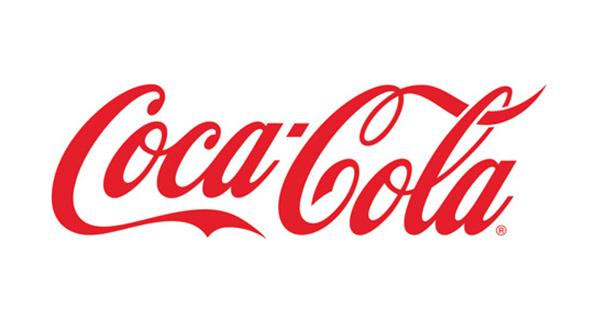 Prototype Hardware Assembly
Water resistance:Kapton Tape to cover both sides of the board

Battery soldered to the board by jumper wires

“Hidden” under the label
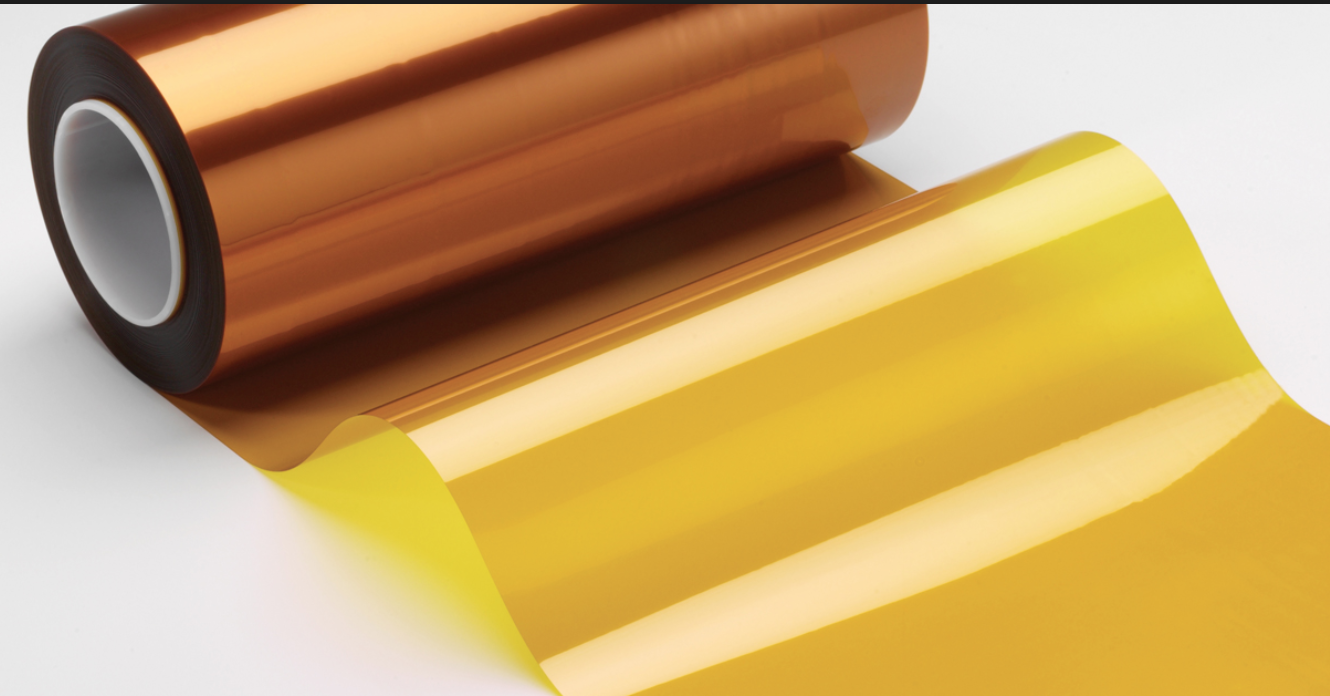 [Speaker Notes: Fan]
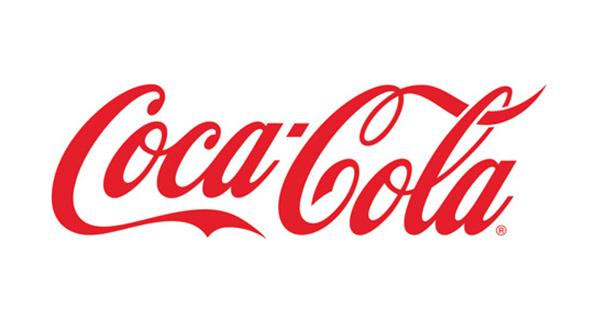 Environmental Considerations
Bottle is no longer recyclable

E-waste facility not usually easily accessible

During campaign, waste can be collected for processing
Customer incentive ($ deposit)

Removable E-label?
[Speaker Notes: Mitch]
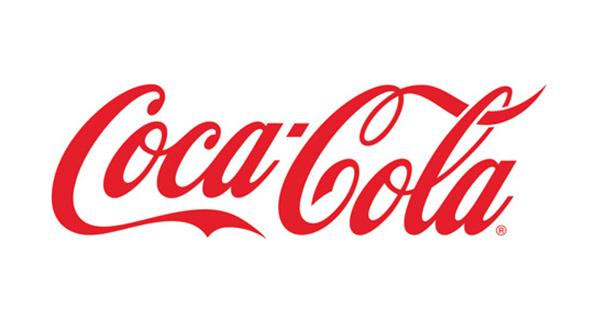 [Speaker Notes: Hamim
Prototyping cost]
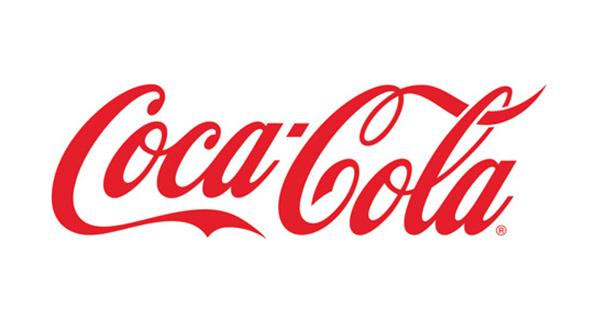 [Speaker Notes: Hamim
The cost will be significantly lower in million parts
The flexible PCB might be +, but the unexpected expenses facture that in and even the cost out]
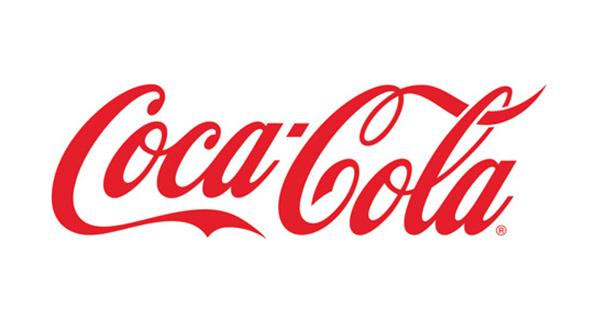 Future Improvements---Software
Variations on LEDs
Array (upto 20)
pattern
Additional programming features
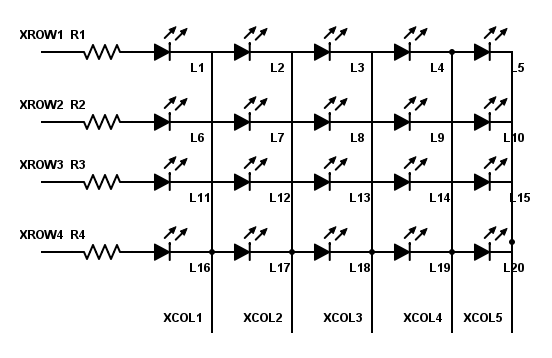 [Speaker Notes: Varun]
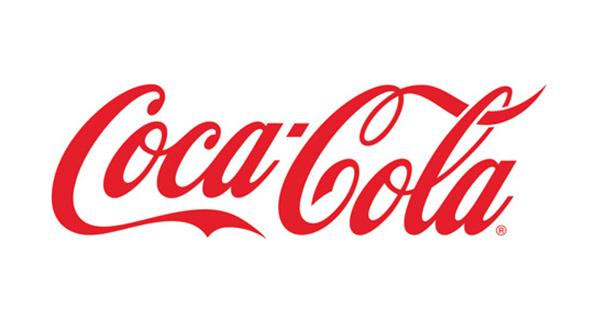 Future Improvements---Hardware
Power Solution
Energy harvesting through antenna
E-ink battery
Add a fuse and a switch
Water Resistance method suitable for mass production
LEDs arranged to illuminate Coke logo
[Speaker Notes: Fan]
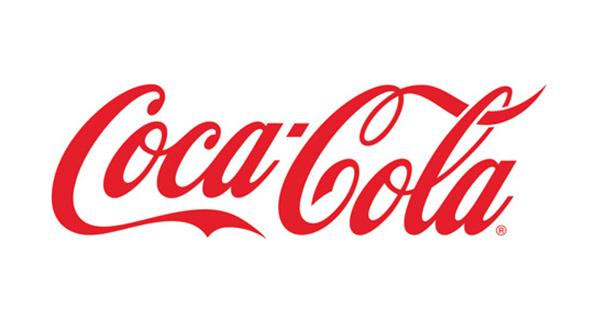 Future Improvements---Cost
Get rid of the battery (energy harvesting)
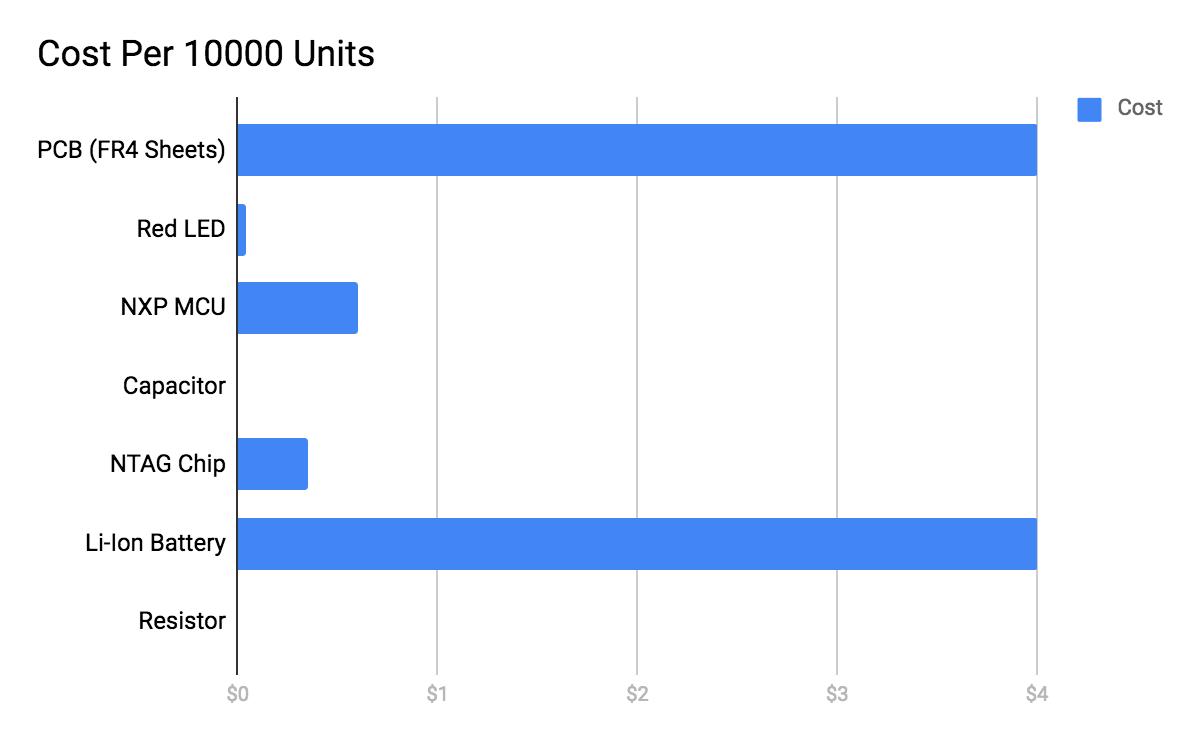 [Speaker Notes: Alex]
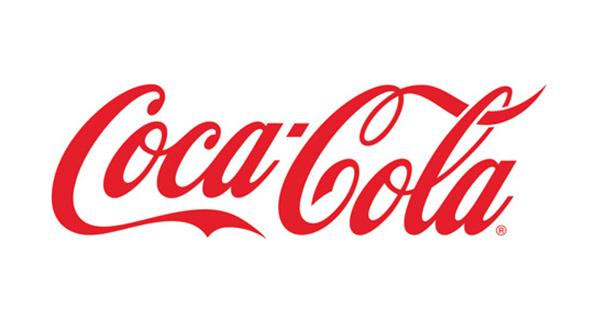 Questions?
Website Link:

http://ece4012y2017.ece.gatech.edu/fall/sd17f12/
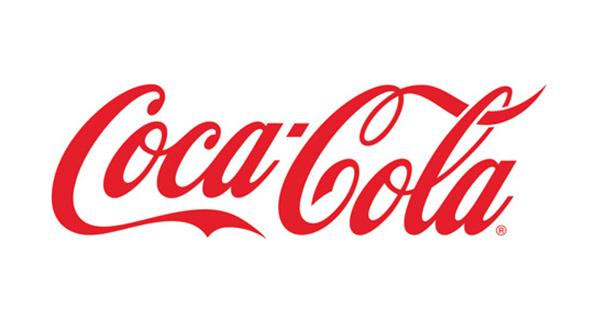 References
LED: [1]"HSMC-C170-T0000 Broadcom / Avago | Mouser Europe", Mouser Electronics, 2017. [Online]. Available: http://www.mouser.com/ProductDetail/Broadcom-Avago/HSMC-C170-T0000/?qs=sGAEpiMZZMseGfSY3csMkUxhMwy8qEyRukk7vOh2v5LuQQ9qbvLioQ%3d%3d. [Accessed: 07- Sep- 2017].
Battery: [2]P. Battery, "CR2032 Panasonic Battery | Mouser Europe", Mouser Electronics, 2017. [Online]. Available: http://www.mouser.com/ProductDetail/Panasonic-Battery/CR2032/?qs=sGAEpiMZZMtEV04R3uo8Ft7CIhv2OyhLbn6MKq1Bh%252bU%3d. [Accessed: 07- Sep- 2017].
Resistors: [3]"ERA-6AHD150V Panasonic | Mouser Europe", Mouser Electronics, 2017. [Online]. Available: http://www.mouser.com/ProductDetail/Panasonic/ERA-6AHD150V/?qs=sGAEpiMZZMvdGkrng054t%252b2w5OgPkZzPc4aw7VJJ4yQ%3d. [Accessed: 07- Sep- 2017].
MOSFETs: [4]O. Fairchild, "FDD9411L_F085 ON Semiconductor / Fairchild | Mouser Europe", Mouser Electronics, 2017. [Online]. Available: http://www.mouser.com/ProductDetail/ON-Semiconductor-Fairchild/FDD9411L_F085/?qs=sGAEpiMZZMshyDBzk1%2fWizCV1caAEWch1roKOuDnjBgSlpqHxRoR%252bA%3d%3d. [Accessed: 07- Sep- 2017].
Capacitor: [5]"EEC-S5R5V105 Panasonic | Mouser Europe", Mouser Electronics, 2017. [Online]. Available: http://www.mouser.com/ProductDetail/Panasonic/EEC-S5R5V105/?qs=sGAEpiMZZMuDCPMZUZ%252bYly%2foiL97IAxmKSpk1f%252bXVAY%3d. [Accessed: 07- Sep- 2017].
[6]"Medea Vodka's interactive screen", Bevindustry.com, 2017. [Online]. Available: http://www.bevindustry.com/articles/85559-medea-vodka-s-interactive-screen. [Accessed: 07- Sep- 2017].
[7]T. Nudd and T. Nudd, "Tostitos' New Party Bag Knows When You've Been Drinking and Will Even Call You an Uber", Adweek.com, 2017. [Online]. Available: http://www.adweek.com/creativity/tostitos-new-party-bag-knows-when-youve-been-drinking-and-will-even-call-you-uber-175727/. [Accessed: 07- Sep- 2017].
[8]"Light Emitting Package - Saralon – Simplifying Electronics", Saralon – Simplifying Electronics, 2017. [Online]. Available: http://saralon.com/light-emitting-package/. [Accessed: 07- Sep- 2017].